Miran Hladnik
Popravljalci sveta
Kam hodimo po informacije?
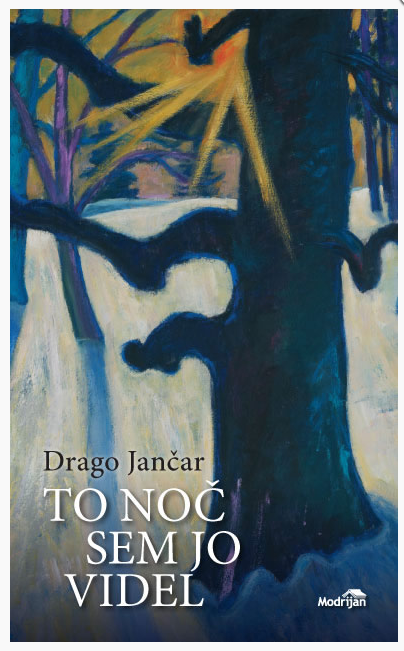 Pustiti svet biti ali ga popraviti?
Koliko jezikov od 7000 obstoječih bo preživelo?
16 velikih jezikov v comfort zone
85 vitalnih jezikov, med njimi slovenščina 
90 jezikov z nejasno usodo
S članki na Wikipediji se meri vitalnost jezikov in njihova sposobnost preživetja.  Slovenščina je na 40. mestu
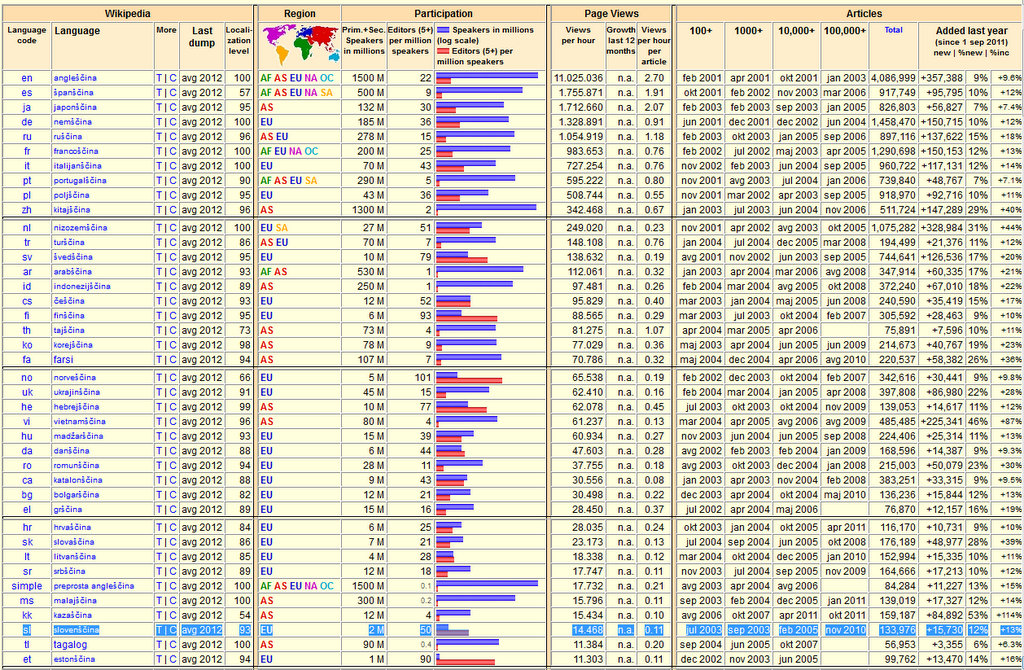 Principi Wikipedije
prispevaj vame!
neodvisnost od profita in ideologij
zastonj
Wikipedija je zastonj, ker zanjo delamo zastonj
Krajnc, ti le dobička išeš,bratov svojih ni ti mar,kar ti bereš, kar ti pišeš,more dati gótov d'nar!
(France Prešeren, Elegija svojim rojakom)
Kdo je ta slehernik, ki piše na Wikipedijo?
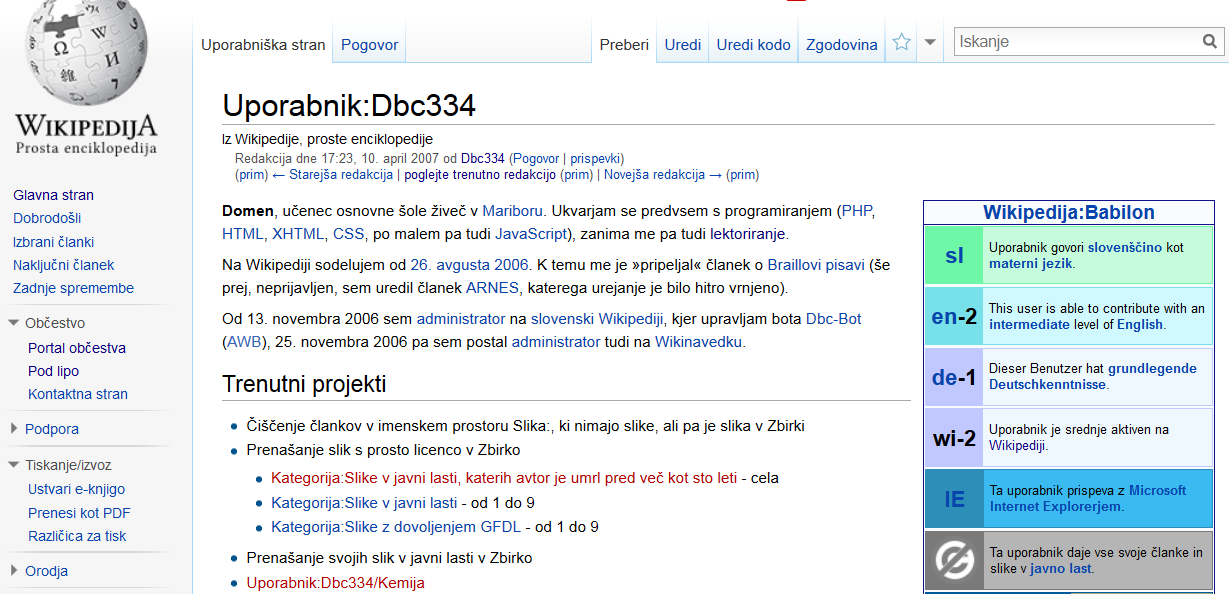 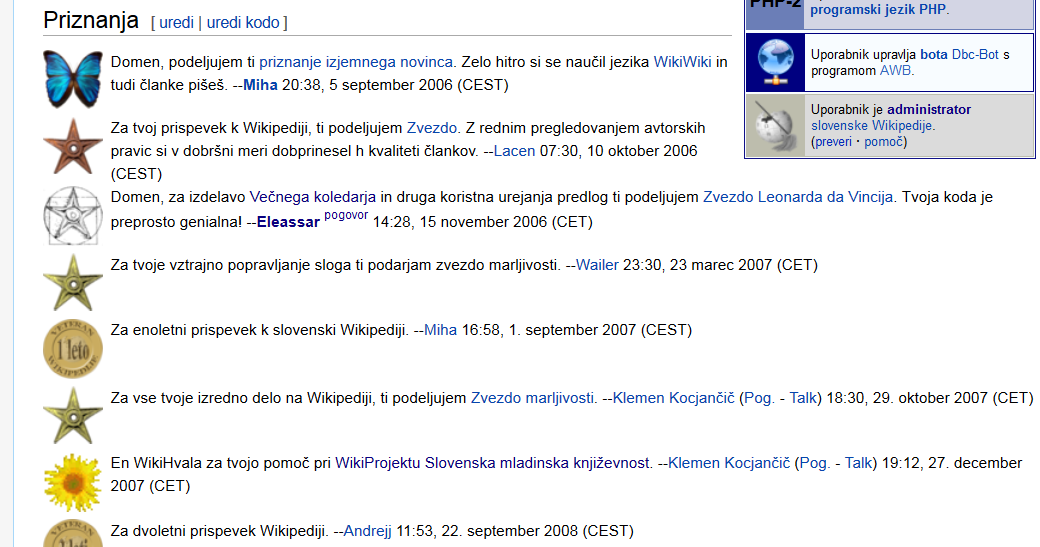 Ja, dogaja se tudi vandalizem
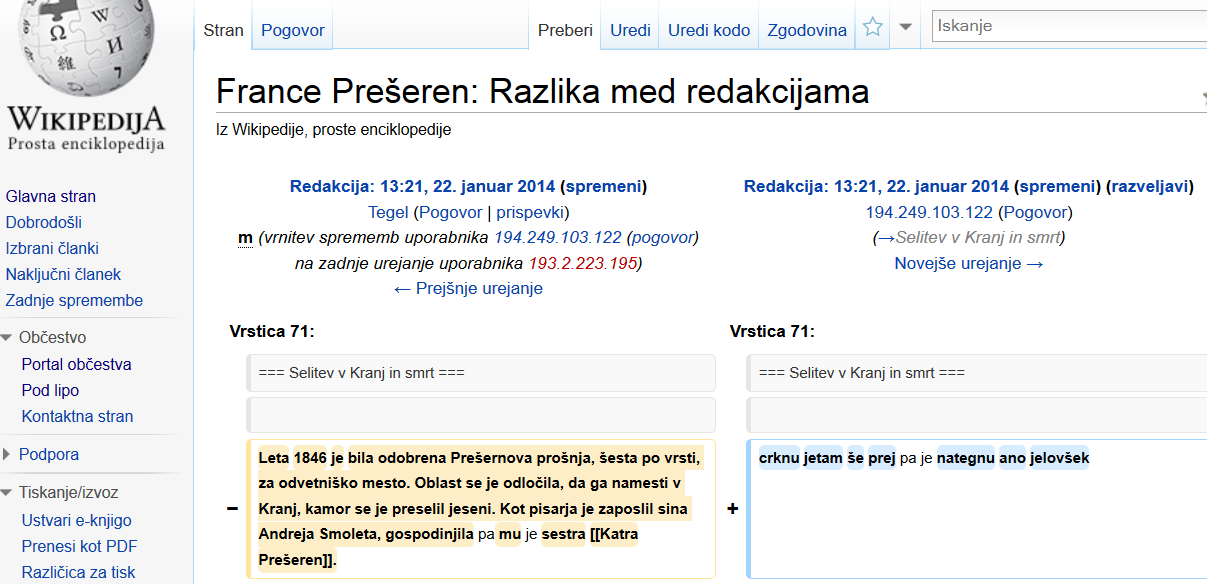 Tamilec na Wikipediji rešuje Prešerna pred Slovenci
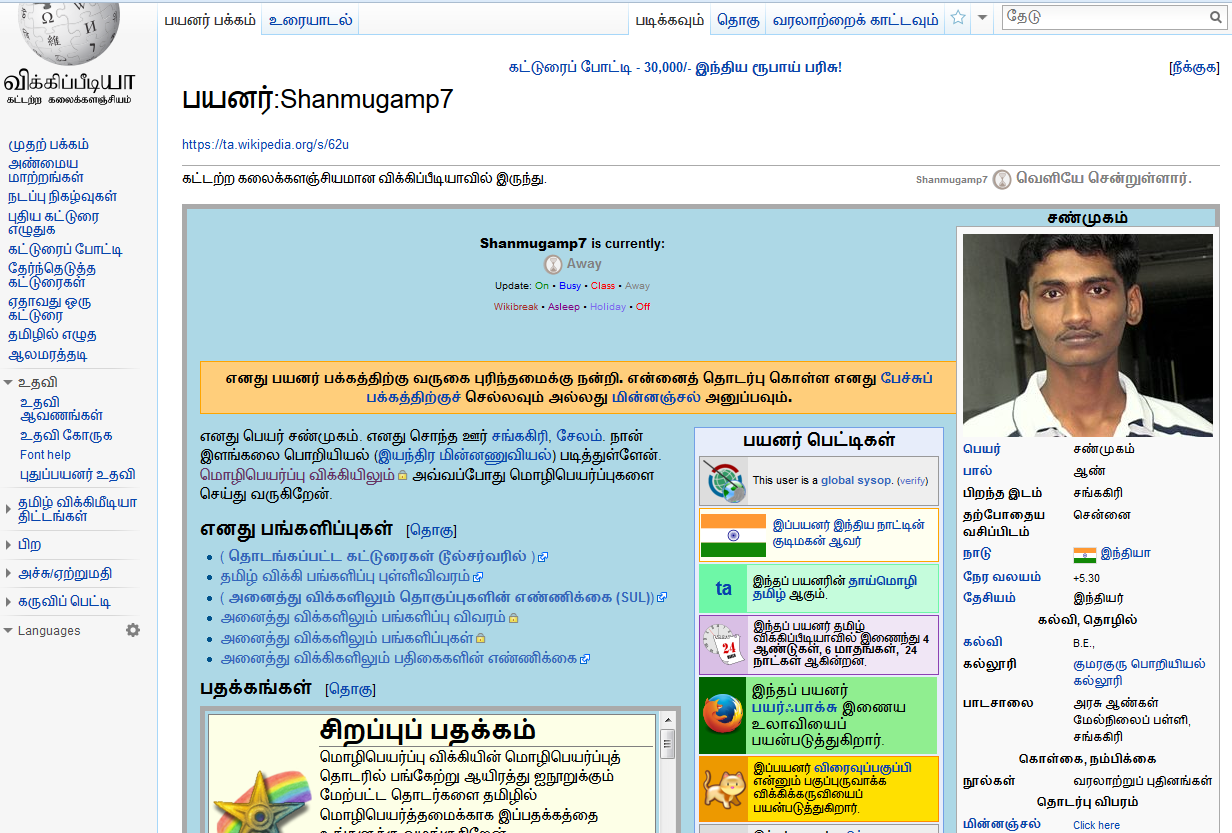 Več avtorjev, boljši članek
Kaj pa pravijo o tem Čehi, Nemci, Švedi ...?
Na pogovorni strani gesel rešujemo dileme
V zgodovini gesla je dokumentirana vsaka sprememba
Državljan, klikni zavihek <Uredi> in popravi napake!
Tako bomo popravili na boljše tudi svet onstran zaslona